FUNCIONES EXPONENCIALES
Las funciones exponenciales son las funciones que tienen la variable independiente   x   en el exponente, es decir, son de la forma: 


Al igual que cualquier expresión exponencial, a se llama base y x se llama exponente.
 El dominio de una función exponencial es R.
Su recorrido es   (0, +∞) .
Son funciones continuas.
Como   a0 = 1 , la función siempre pasa por el punto   (0, 1).
La función corta el eje Y en el punto   (0, 1)   y no corta el eje X.
Como   a1 = a , la función siempre pasa por el punto   (1, a).
Si   a > 1   la función es creciente.
Si   0 < a < 1   la función es decreciente.
Son siempre concavas.
El eje X es una asíntota horizontal.
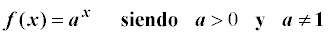